Key Elements of Learning Organizations: Applications for Juvenile Justice
Sarah Walker, Ph.D.
Jacqueline van Wormer, Ph.D.
Roadmap
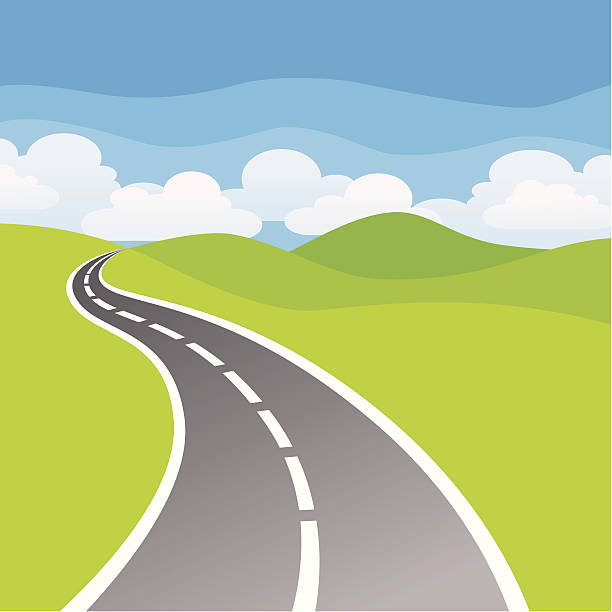 2. Applications
3. Absorptive Capacity
2. Lessons from the Field
1. Mission and Metrics
Mission and Metrics
[Speaker Notes: The rapid pace of innovation through enhanced communication and technology means strategic plans that used to last for 5-10 years are now becoming obsolete with 2 years. To stay optimally effective, organizations should be reviewing how new knowledge and resources can enhance the orgs mission. But two key things need to be in place in order to plan for this – a clear mission statement and thoughtful metrics/indicators of success. Nature Conservancy mission was to preserve diversity in species by preserving natural habitat. Was very successful in raising money to preserve land from development and didn’t actively measure diversity in species, assuming that land preservation was impacting this other aspect of their mission. When they directly measured this, found that not only were species going extinct at the same or elevated levels. SAJE mission statement – finally landing on a feasible, meaningful role that we can play in the ecology.]
Discussion
[Speaker Notes: Impact – directly measure the long term impact of your strategy. 
Activity measures – measure progress towards program implementation. What you think are the key ingredients to get you to impact. 
Capacity measures – measure your ability to get the previous things done. What do you need to have in place to get #1 and #2 done? Workforce, knowledge, funds, partnerships.]
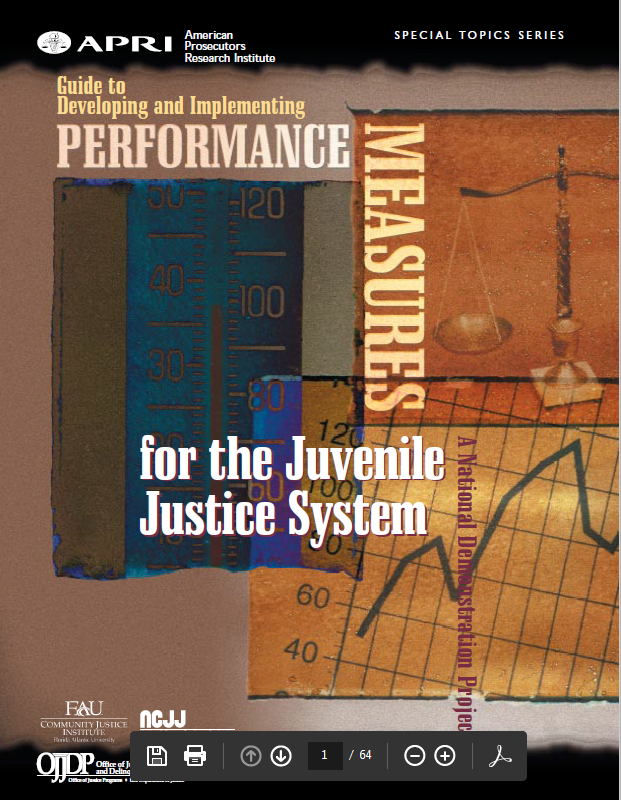 Phase 1: 96.9% negative drug screen rate. 

Phase 2: 98.4% negative drug screen rate.

Phase 3: 98.9% negative drug screen rate. 

Phase 4: 97.7% negative drug screen rate. 

Aftercare: 97.6% negative drug screen rate.
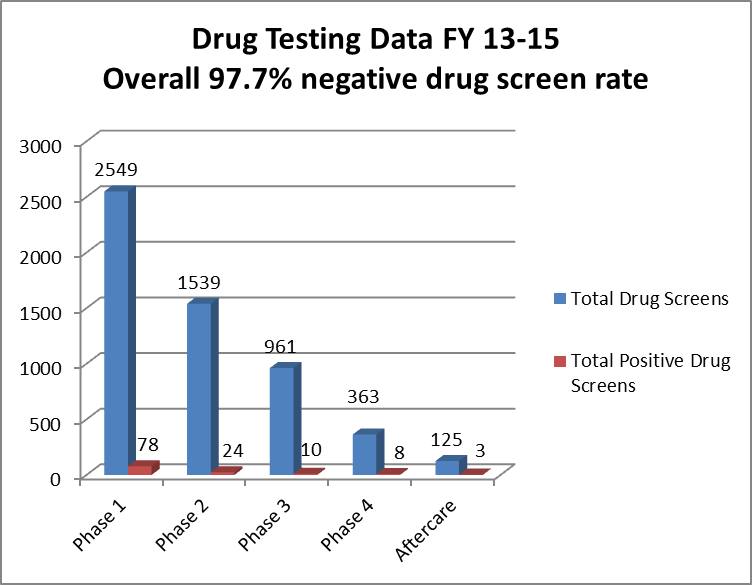 [Speaker Notes: Speaker Notes:

Here is another example.  

What can this data tell us about the youth in this program?

Look at the rates of negative drug screens!  Do you have similar outcomes?  

If you were to review this finding, what would you conclude?  

Some responses might include: 

Wrong kids
Drug testing issues]
Continuous Quality Improvement
Collect: Gather data that is accurate, reliable, and directly related to a defined goal.

Analyze: Review data to determine if benchmarks are met. If expectations are not met, identify possible reasons why.

React: Learn from the data. Make an action plan to address shortcomings. Implement and monitor the plan.
[Speaker Notes: Speaker Notes: 

This process of data collection is also referred to as Continuous Quality Improvement.  The first step is for teams to meet to decide what are 4-5 basic data points that the team feels is most valuable to collect?  The data you are collecting should be directly related to a program goal, such as “participants will show a marked reduction in recidivism, as compared to those that do not receive the intervention” 

It is important that you are focused on the type of data to collect.  It must be relevant to program outcomes and value added.  You also want to make sure that the data you collect is accurate and reliable.  The team must also decide how often they will review data?  Monthly, quarterly, twice per year, etc? 

The data should be presented in a format that is easily digestible for the team, stakeholders and community.  

Teams also need to develop action plans, or use an GANNT chart to track changes that you will make to the program or services, based on the results of the analyses.]
Please specify to what extent your agency uses external resources to obtain information (consultants, seminars, internet, journals, academic publications, and laws):
Please specify to what extent  the following statements fit the communication structure in your organization
Please specify to what extent  the following statements fit the knowledge processing in your organization
Please specify to what extent  the following statements fit the use of new knowledge
Lessons from the Field
Some examples
Evaluating Innovations
A family-based intervention developed to support African American families in promoting conflict resolution, substance use prevention and school engagement. The program shows a modest effect for justice involved youth on probation (risk unknown). Results shows 30% of the youth in the program improve attendance at school, 50% had no re-referrals to court within one year. When compared to a group randomized to generic family counseling, youth in the intervention were 33% less likely to reoffend (3/10 youth were less likely to reoffend).